RABIES
Dr.Gopika.R.S
Prof & Head Dept of Pathology
SKHMC
Rhabdovirus -   Rabies
genus Lyssavirus
Enveloped, bullet-shaped virions
Slow, progressive zoonotic disease
Primary reservoirs are wild mammals; it can be spread by both wild and domestic mammals by bites, scratches, and inhalation of droplets
Structure of the rabies virus
Pathogenesis
Virus enters through bite

 grows at trauma site ,multiplies in muscles, connective tissue

                        enters nerve endings

 advances toward the ganglia, spinal cord and brain


Infection cycle completed when virus replicates in the salivary glands
Pathologic pictures of rabies
Clinical phases of rabies:
IP -1-2months /upto 2 years


Prodromal phase
       – fever, nausea, vomiting, headache, fatigue; some experience pain, burning, tingling sensations at site of wound
Furious phase 
               – agitation, disorientation, seizures, twitching, hydrophobia

Dumb phase –
             paralyzed, disoriented, stuporous

Progress to coma phase, resulting in death(resp paralysis)
Positive Fluorescent Antibody Test
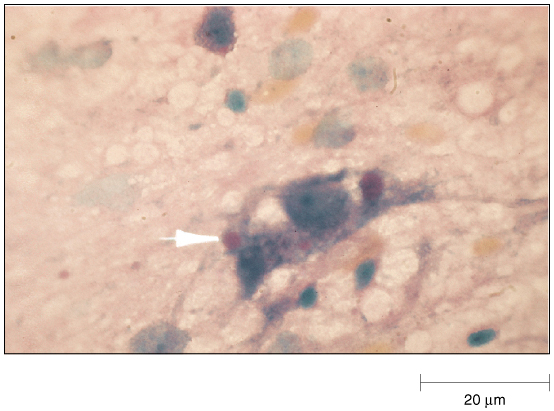 Brain tissue showing  Negri bodies.
DIAGNOSIS
fluorescent antibody tests.
intracellular inclusions (Negri bodies) in nervous tissue
Preventive therapy initiated if signs of rabies appear

Treatment –
 passive and active postexposure immunization
https://www.youtube.com/watch?v=TDxU-7gGc34
Viruses that infect the central nervous system
Neurotropic –     infect neural cellsNeuroinvasive – can enter CNS     
                              (spinal cord or brain)                                         Neurovirulent –  can cause disease of 
                                     nervous tissue
Mumps –
      highly neuroinvasive, but low neurovirulence; most infection leads to infection of CNS, but neurological disease is mild
Rabies –
    highly neuroinvasive, high neurovirulence – readily infects periferal NS and spreads to CNS, with 100% lethality.
(Herpes) – 
   low neuroinvasiveness, high neurovirulence – always infects periferal NS rarely spreads to CNS, severe consequences.